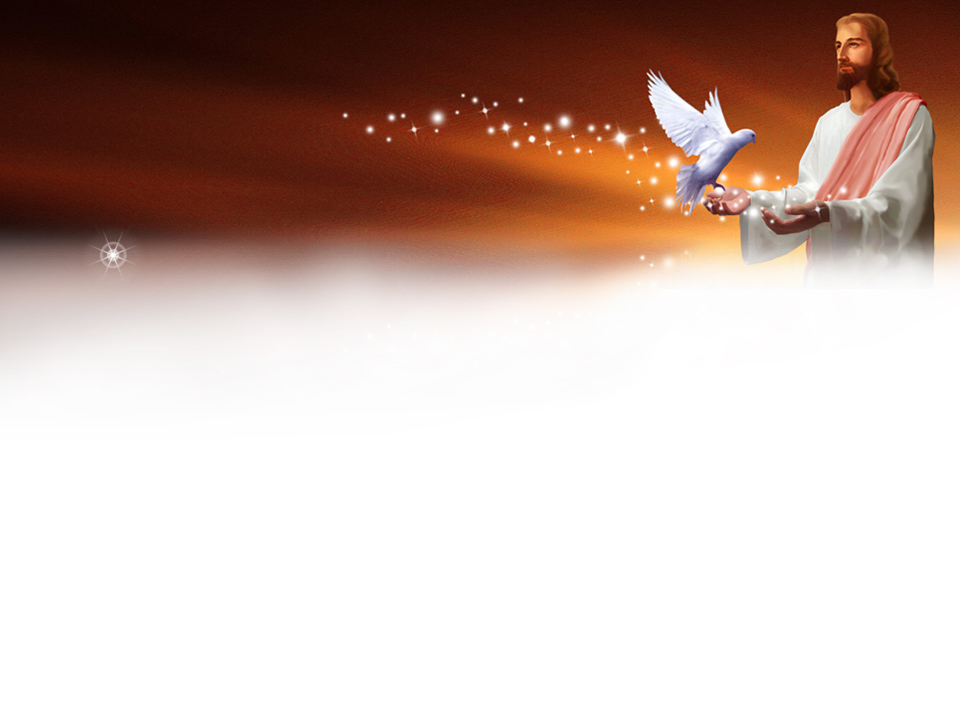 주의 이름 찬양해
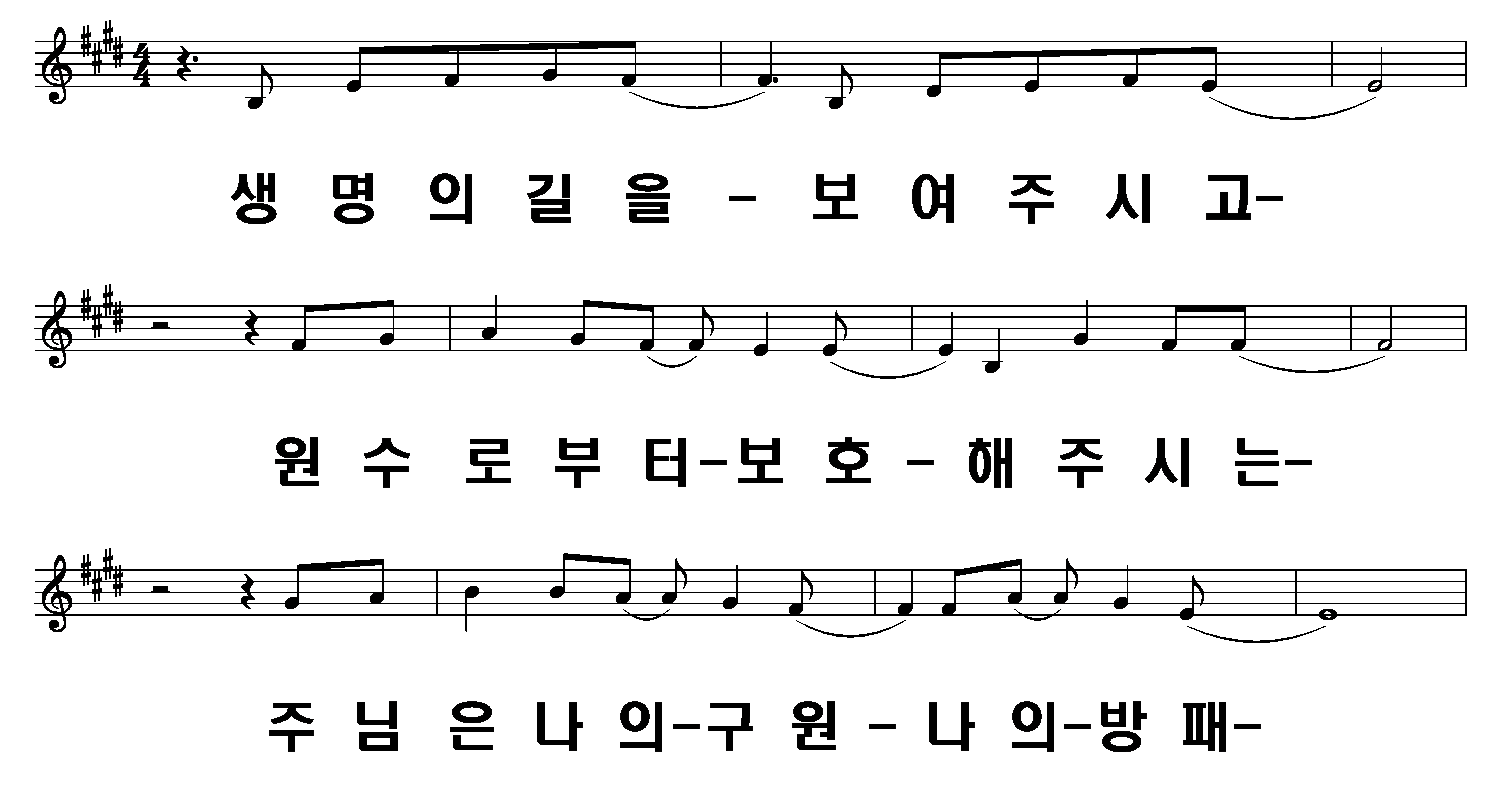 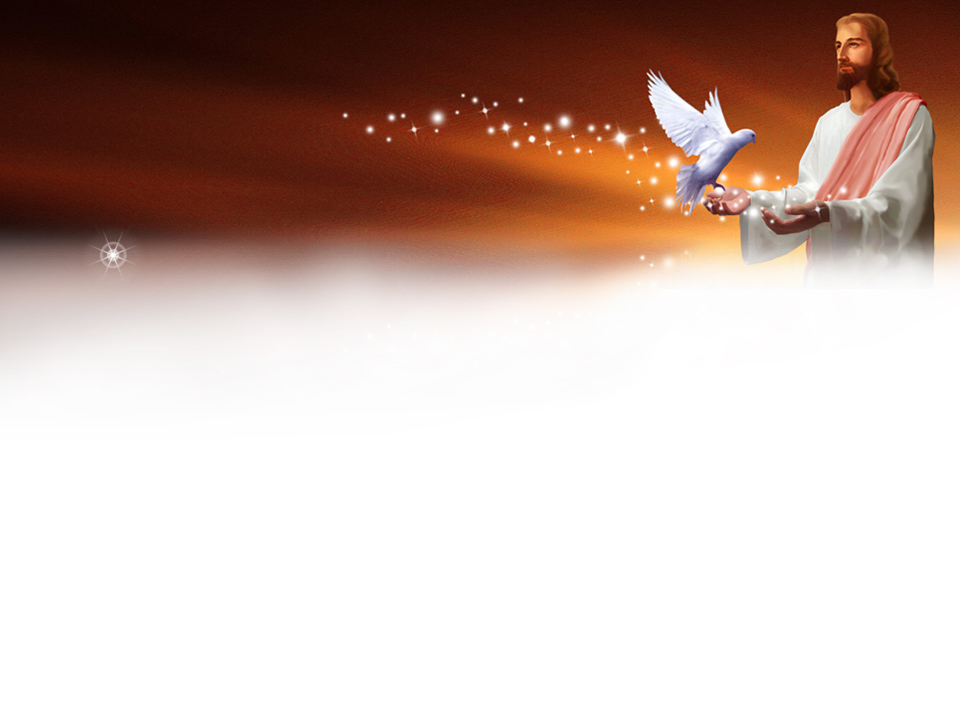 주의 이름 찬양해
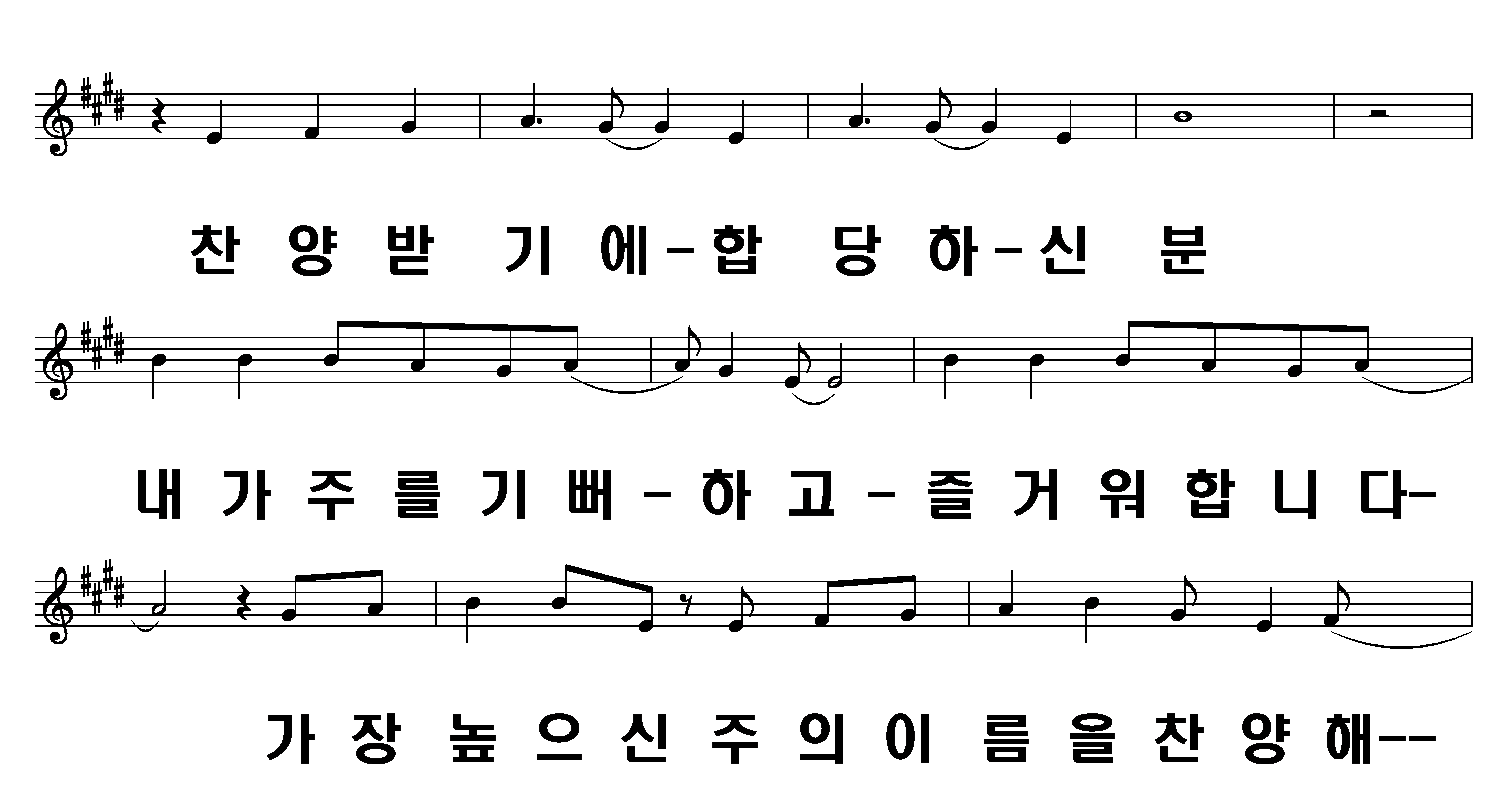 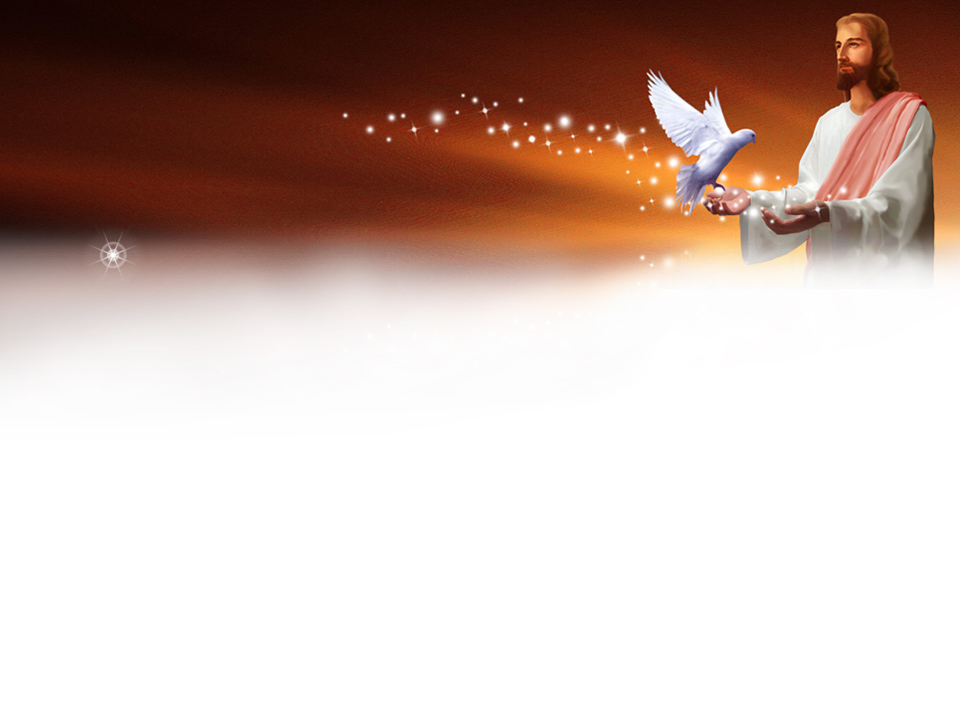 주의 이름 찬양해
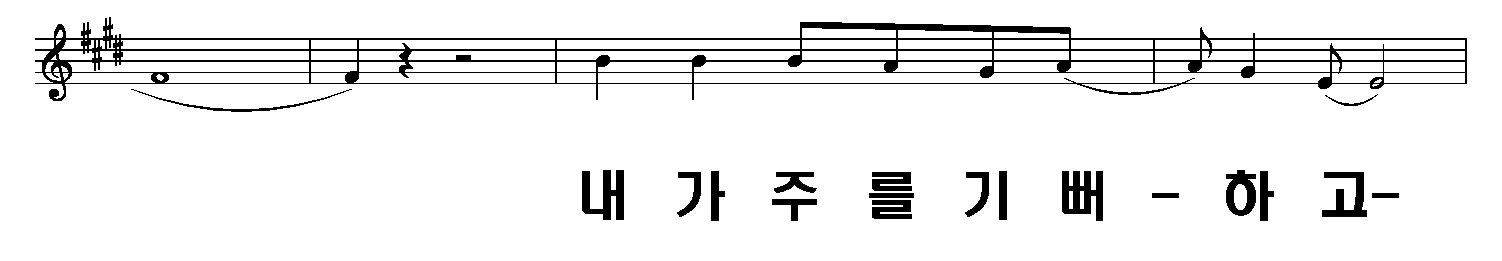 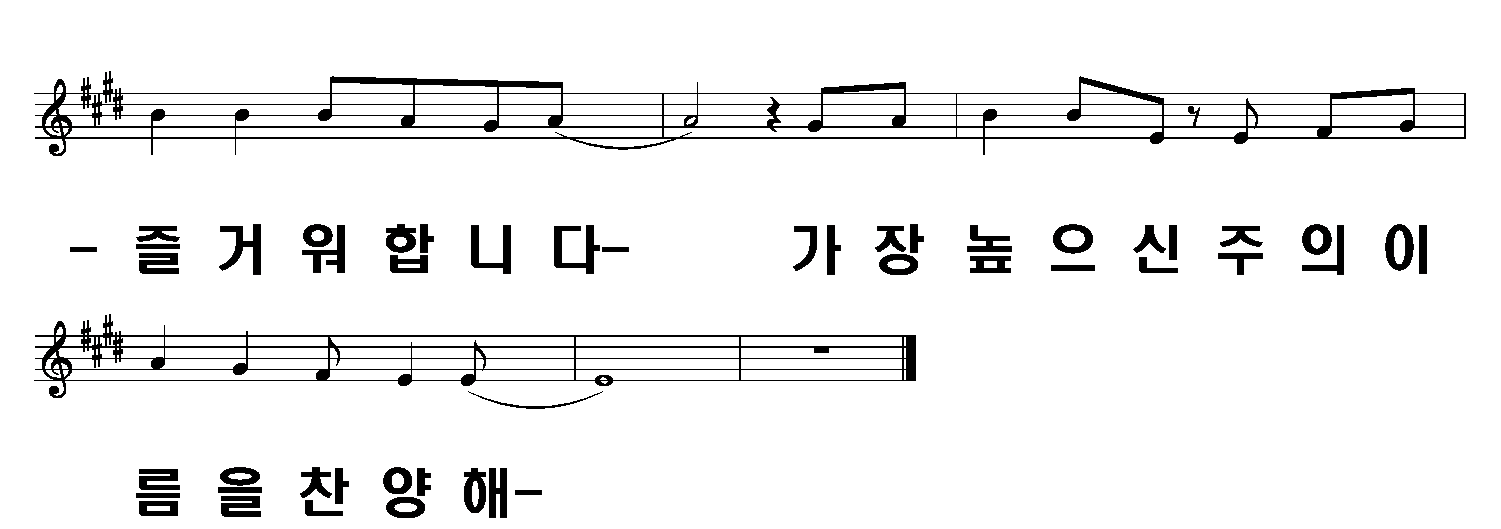